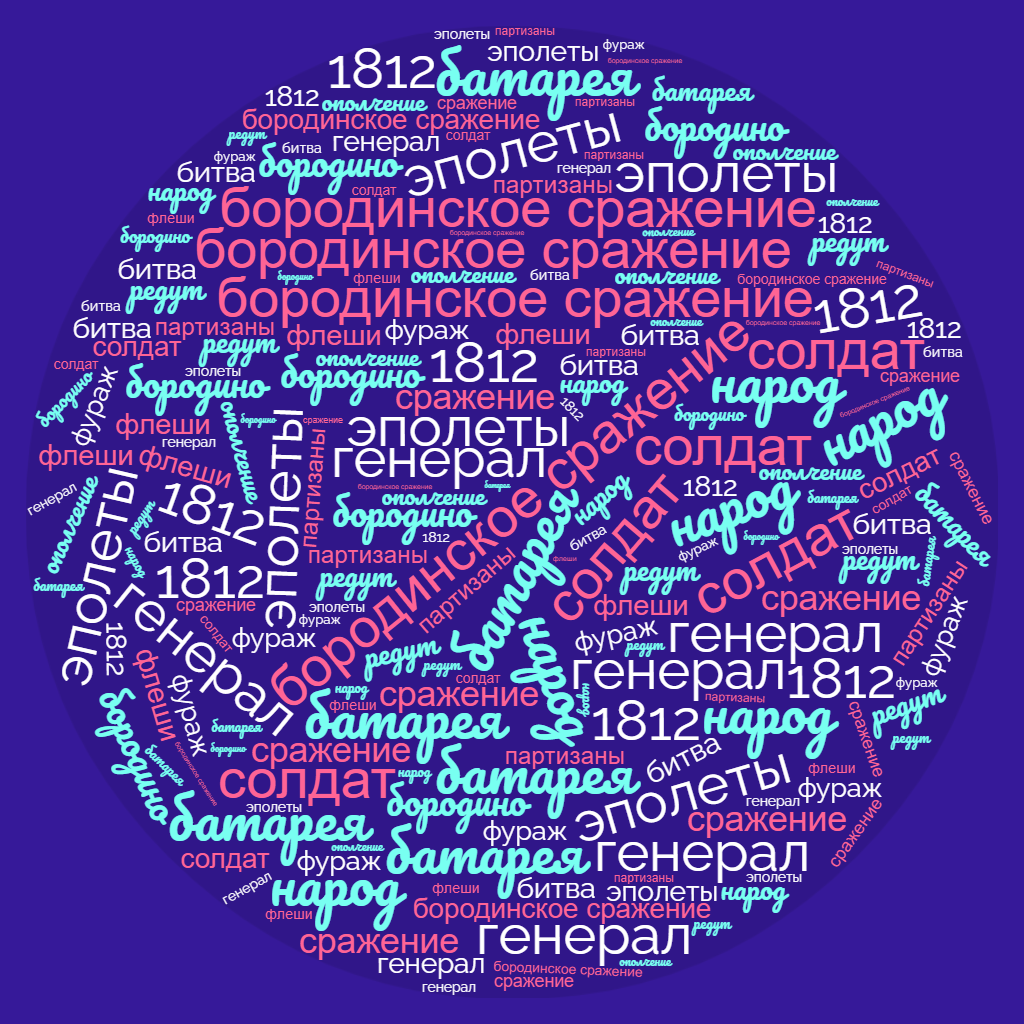 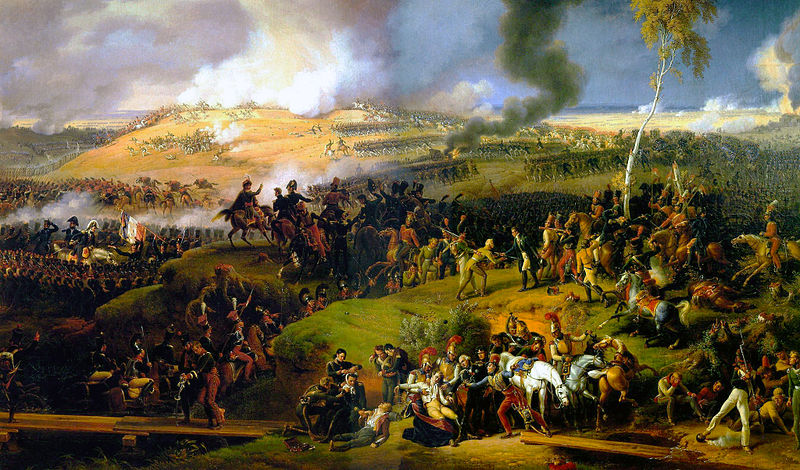 «Подвигу доблести память и честь!»
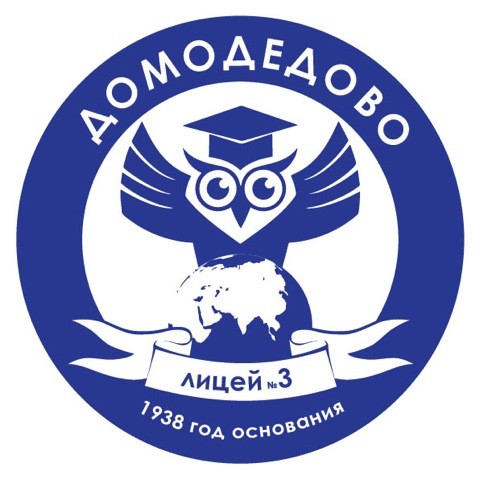 «Недаром помнит вся Россия 
про день Бородина!» 

(формирование функциональной грамотности на уроках истории)
Гурьянова Светлана Юрьевна
доцент, канд .экном. наук, учитель истории и обществознания,
МАОУ Домодедовский лицей №3 
им. Героя Советского Союза Ю.П. Максимова
Домодедово
«Грозный день сей Бородинский
Им и нам в почет равно.
Славься битвой исполинской,
Славься ввек, Бородино!..»П.А. Вяземский
Цели и задачи урока
Познакомить учащихся с основными событиями Отечественной войны 1812 года.

Обобщить, углубить и расширить знания учащихся о Бородинском сражении.

Показать причины победы России в Отечественной войне 1812 года.

Содействовать воспитанию патриотизма на примере подвигов героев Отечественной войны 1812 года.

Способствовать формированию и развитию функциональной грамотности у учащихся.

Развивать творческие, интеллектуальные и коммуникативные способности учащихся.
6
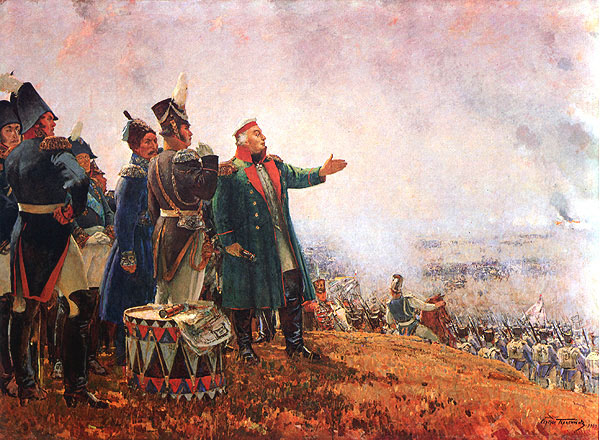 Герасимов С.В. М.И. Кутузов на Бородинском поле. (1952)
7
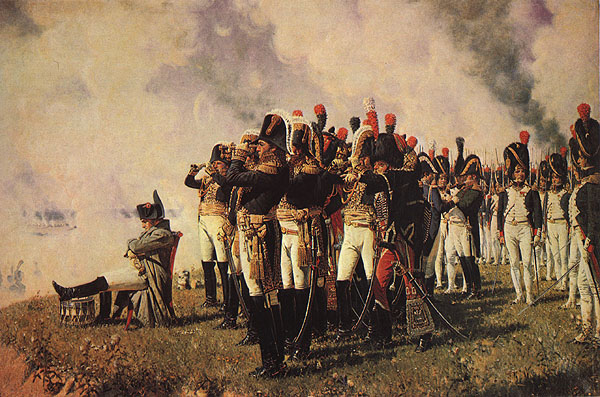 Верещагин В.В. Наполеон I на Бородинских высотах. (1897)
8
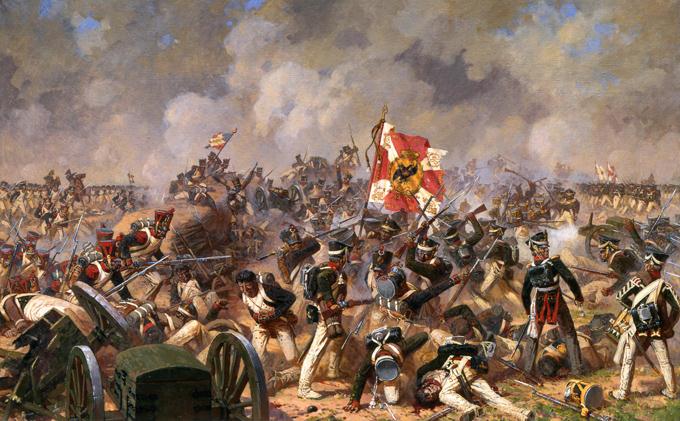 Аверьянов А. Защита флешей Багратиона. (1992)
9
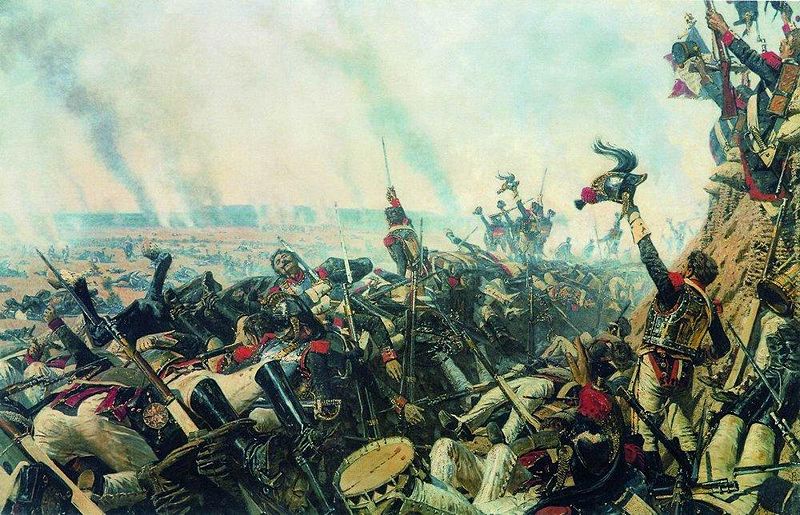 Верещагин В.В. Конец Бородинского боя. (1899)
10
Задание №1
Бородинское сражение в цифрах
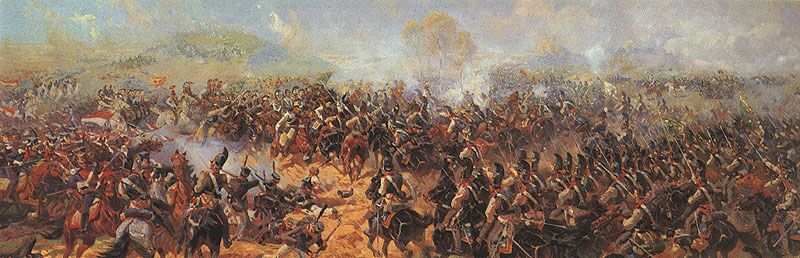 11
Задание №1
Бородинское сражение в цифрах
12
Задание №1
Бородинское сражение в цифрах
13
Задание №2
Схема Бородинского сражения
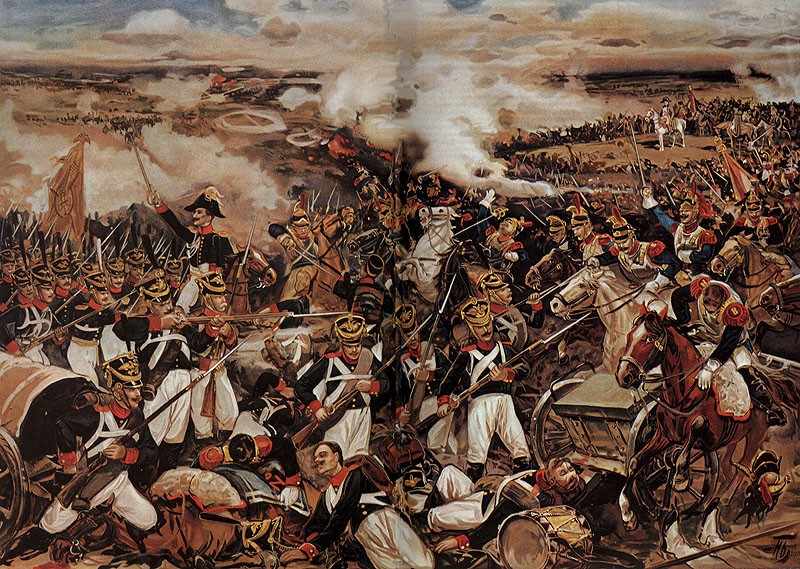 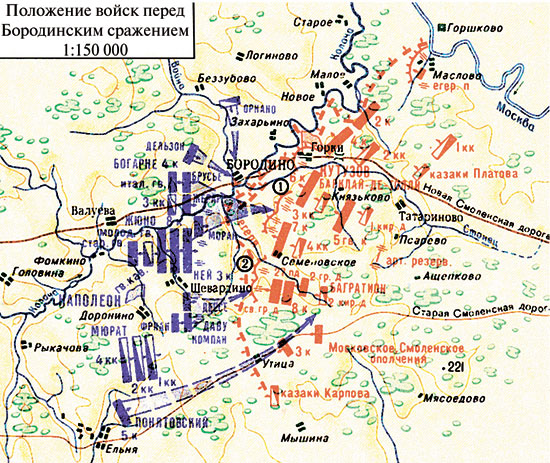 14
Задание №2
Схема Бородинского сражения
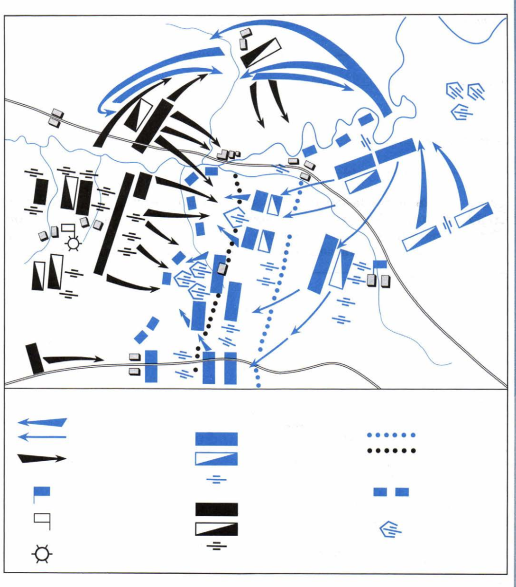 15
Задание №2
Схема Бородинского сражения
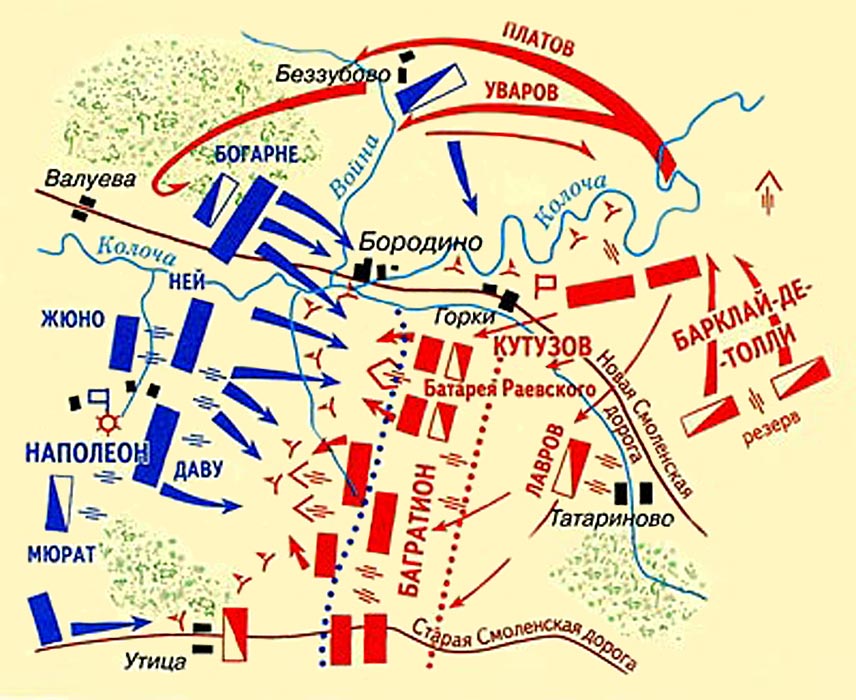 16
Задание №3
Цели Кутузова и Наполеона
В Бородинском сражении
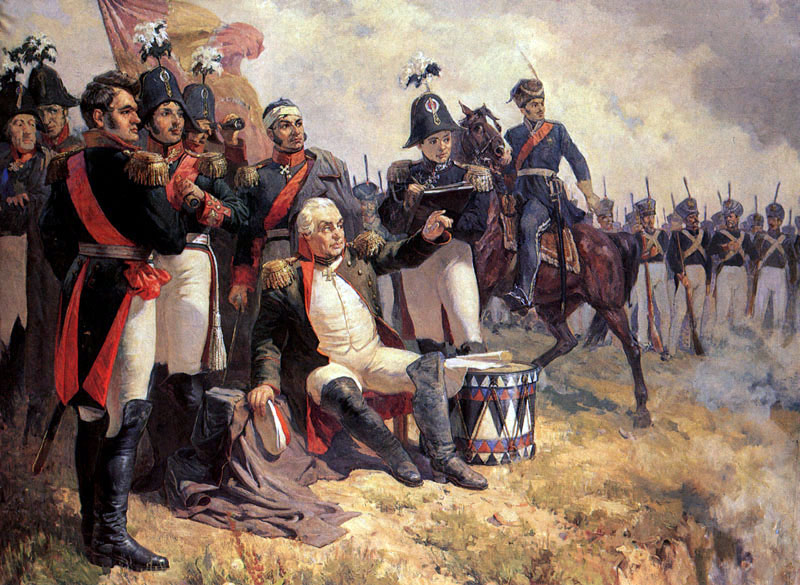 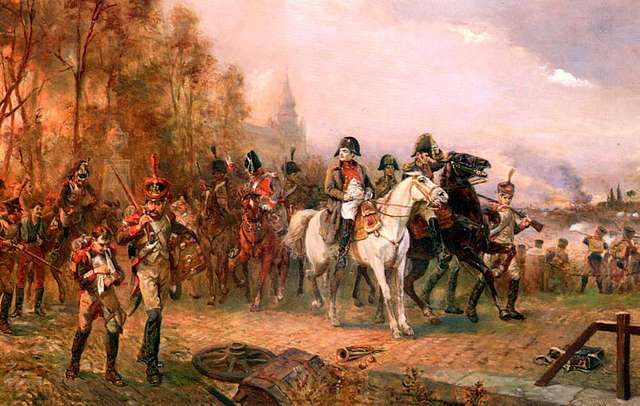 17
Задание №3
Цели Кутузова и Наполеона 
в Бородинском сражении
18
Задание №3
Цели Кутузова и Наполеона 
в Бородинском сражении
19
Задание №4
Последовательность событий
Бородинского сражения
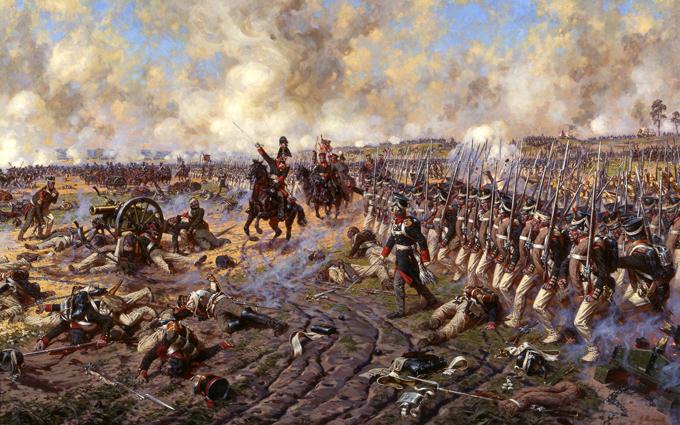 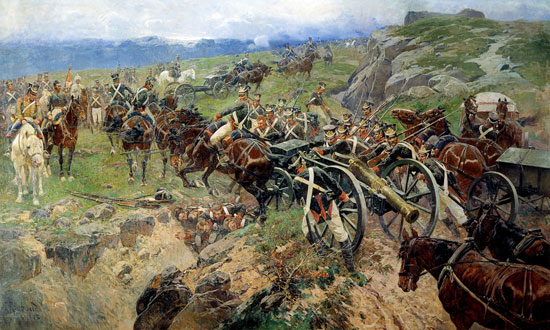 20
Задание №4
Последовательность событий 
Бородинского сражения
Рейд казаков Платова и кавалеристов Уварова в тыл к французам.
Атака французами левого фланга русских войск.
Атака французами Багратионовых флешей.
Атака французами батареи Раевского.
Отход русских войск от Багратионовых флешей.
Отступление французов и возвращение русских войск на исходные позиции.
21
Задание №4
Последовательность событий 
Бородинского сражения
Рейд казаков Платова и кавалеристов Уварова в тыл к французам.
Атака французами левого фланга русских войск.
Атака французами Багратионовых флешей.
Атака французами батареи Раевского.
Отход русских войск от Багратионовых флешей.
Отступление французов и возвращение русских войск на исходные позиции.
Ответ:
3 - 2 – 4 - 1- 5 - 6
Физкультминутка
23
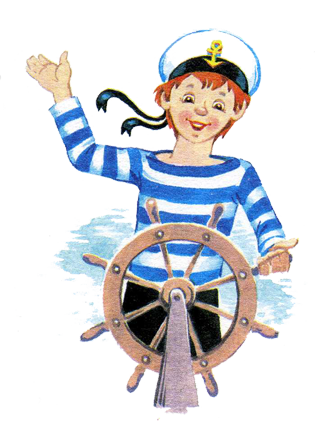 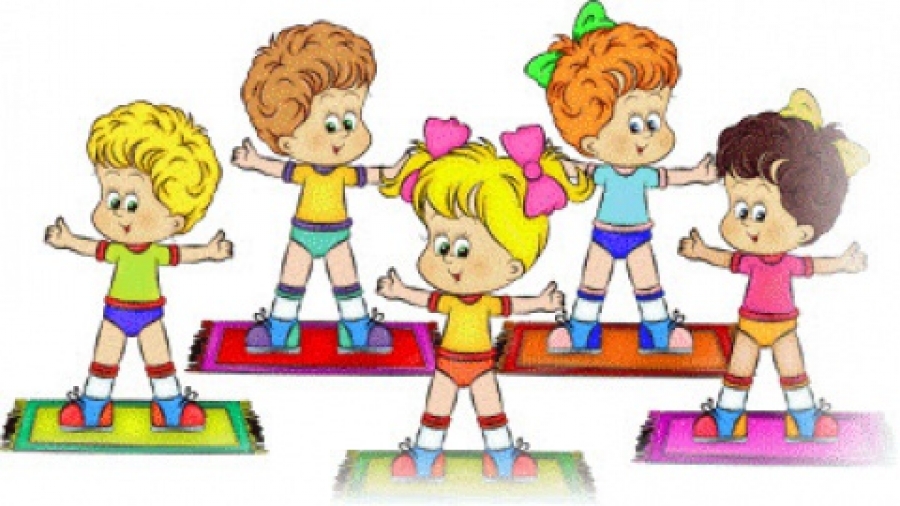 24
Задание №5
Историческая марка
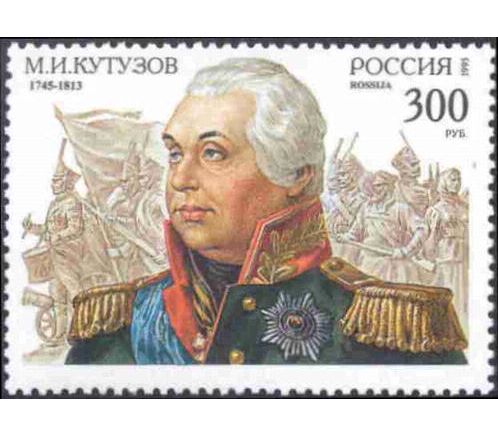 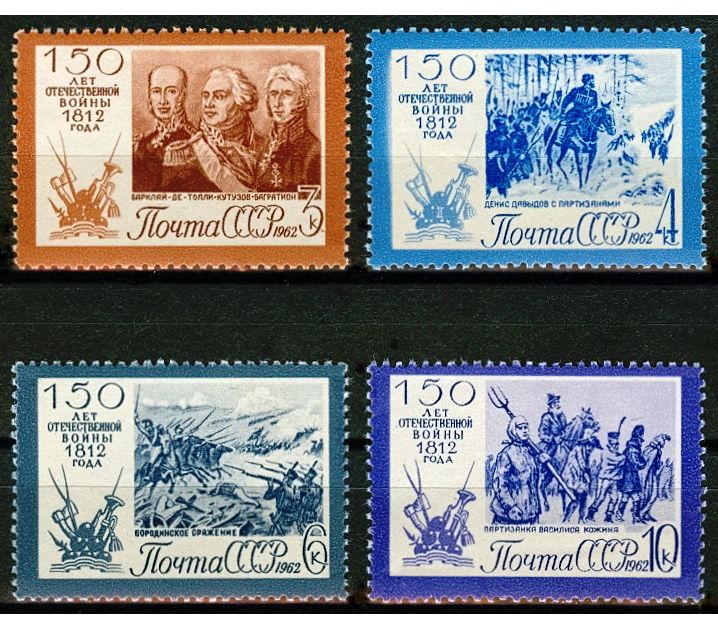 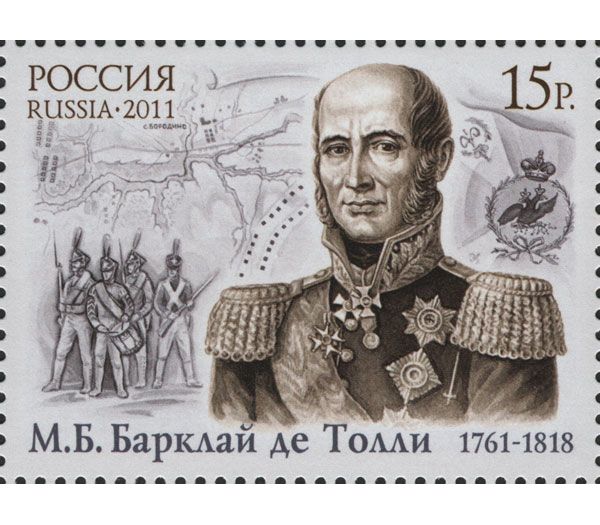 25
Задание №5
Историческая марка
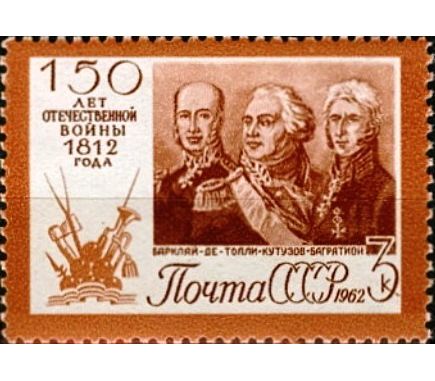 26
Задание №5
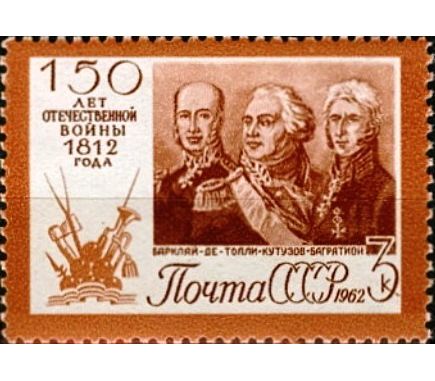 Историческая марка
Ответ:
Барклай-де-Толли, Кутузов, Багратион.

Вычисления:
2022 – 1962 = 60  
150 + 60 = 210

В 2022 году будет отмечаться 
210 лет со времени Бородинского сражения в Отечественной войне 1812 года.
27
Задание №6
Исторические ребусы
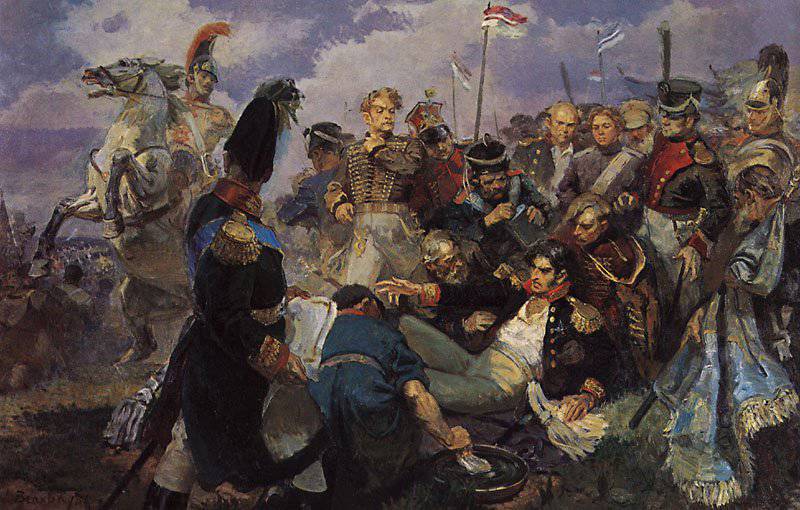 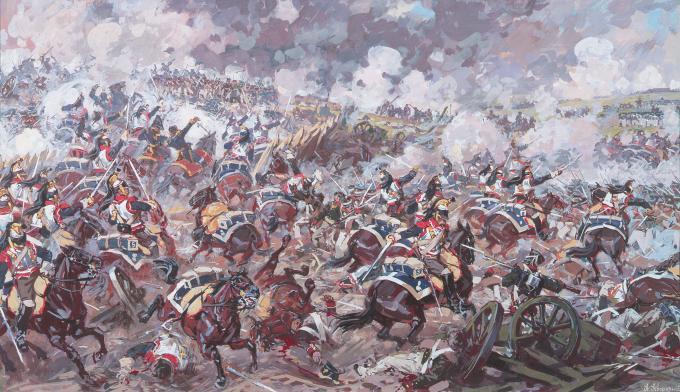 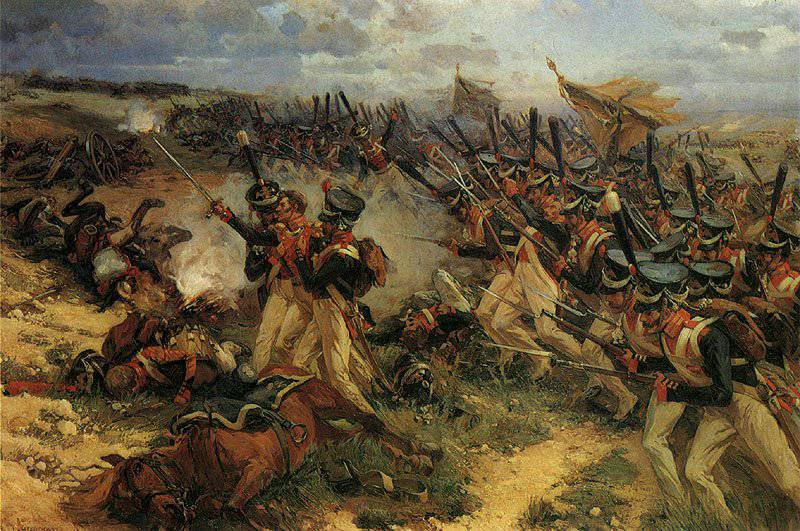 28
Задание №6
Исторические ребусы
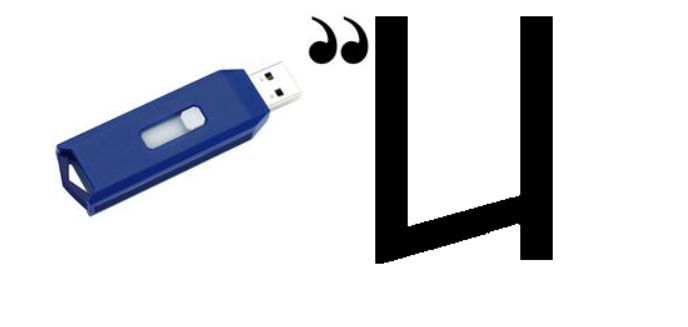 Земляные укрепления в форме тупого угла, используемые в Бородинской битве.
29
Задание №6
Исторические ребусы
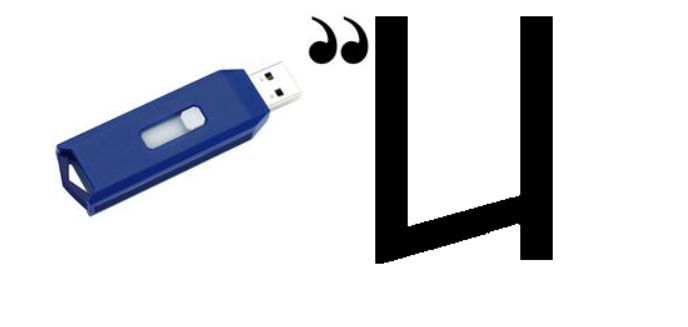 Ответ: флеши
30
Задание №6
Исторические ребусы
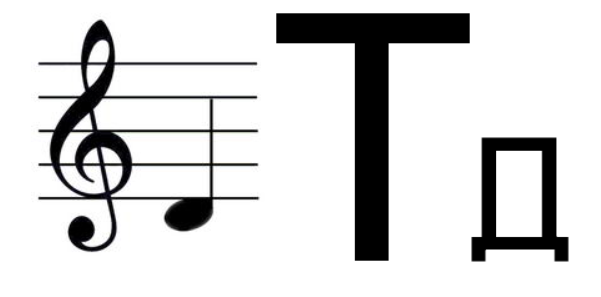 Отдельно стоящее земляное укрепление 
сомкнутого вида, с валом и рвом, 
предназначенное для круговой обороны.
31
Задание №6
Исторические ребусы
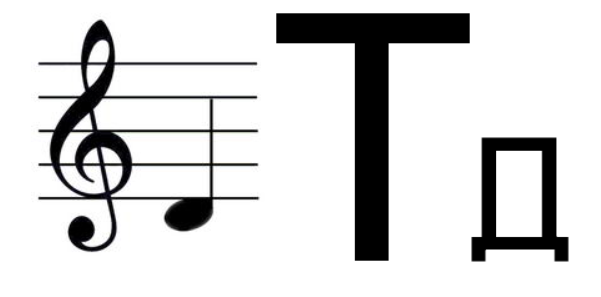 Ответ: редут
32
Задание №6
Исторические ребусы
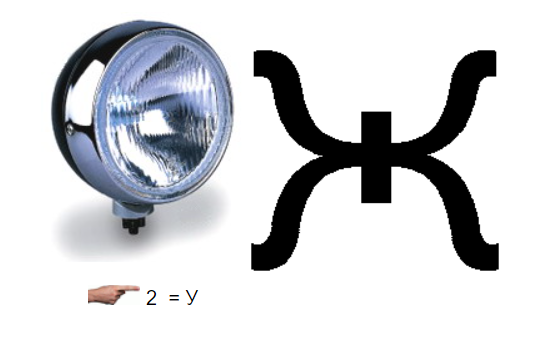 Корм, предназначенный для питания животных (лошадей, скота).
33
Задание №6
Исторические ребусы
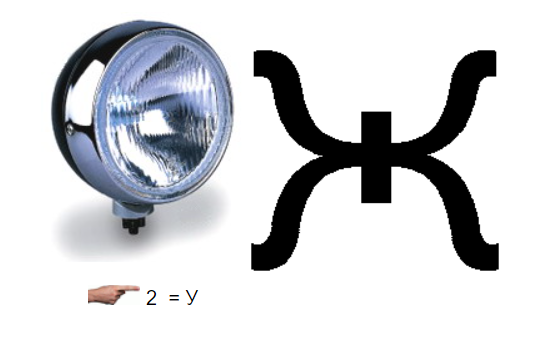 Ответ: фураж
34
Задание №6
Исторические ребусы
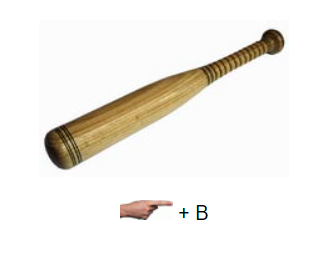 Широкомасштабные военные действия 
(генеральное сражение)
35
Задание №6
Исторические ребусы
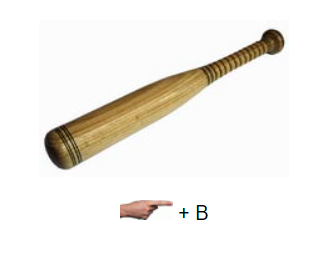 Ответ: битва
36
Задание №7
Итоги Бородинского сражения
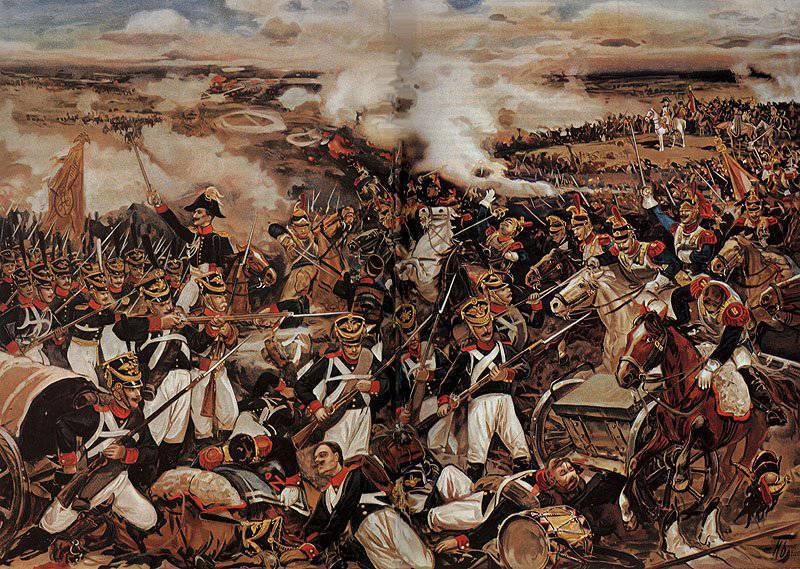 37
Задание №7
Итоги Бородинского сражения
Выскажите свое мнение, 
как Вы оцениваете итоги Бородинского сражения и в чем его историческое значение? 
Дайте развернутый ответ.
38
Задание №8
Историческая фотография
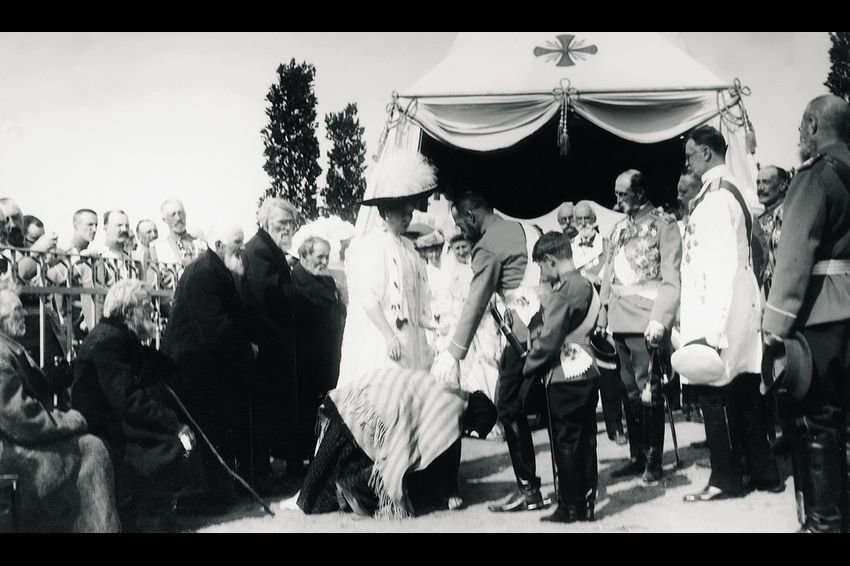 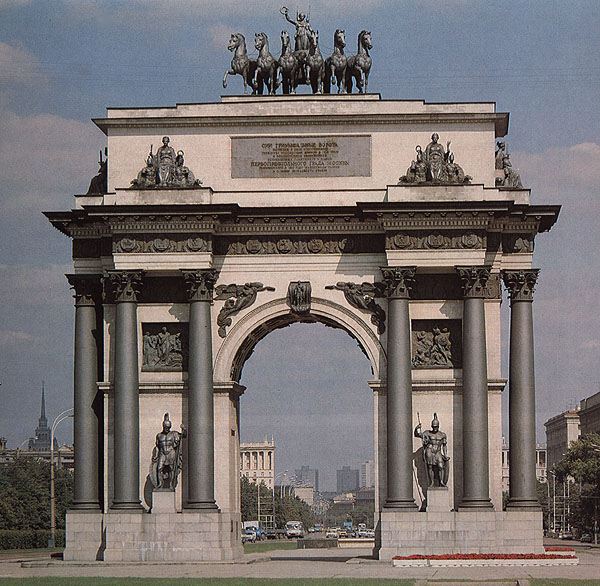 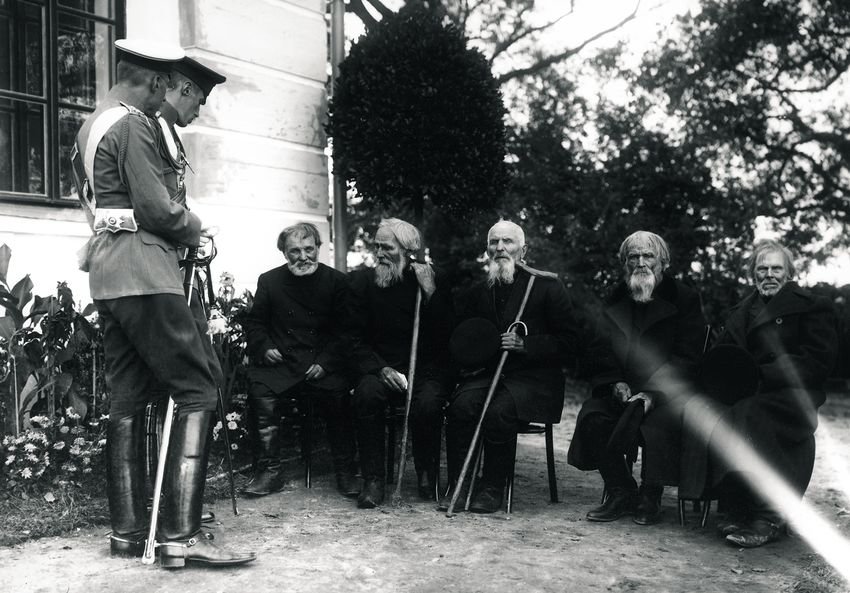 39
Задание №8
Историческая фотография
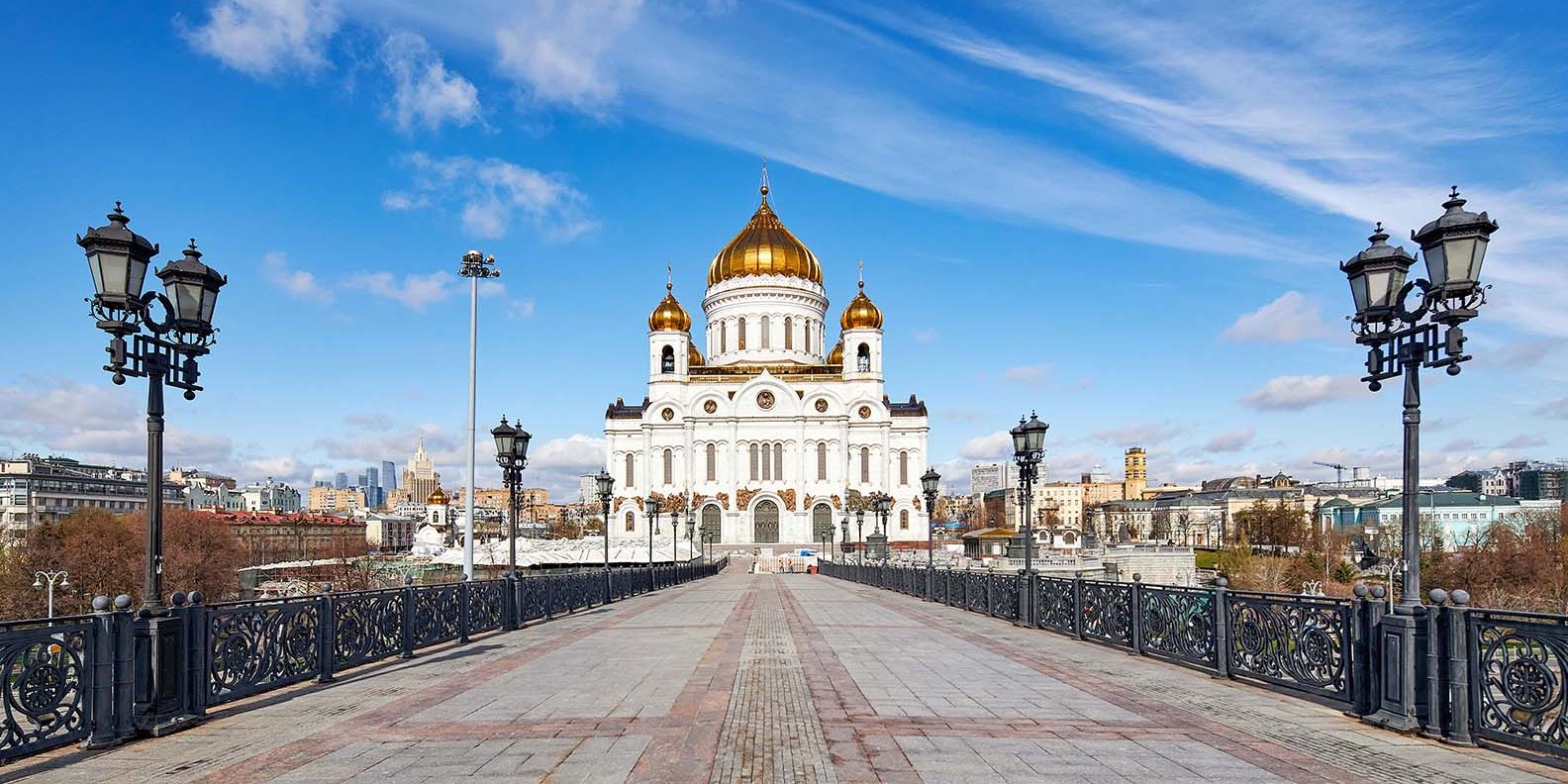 Храм Христа Спасителя
40
Задание №8
Историческая фотография
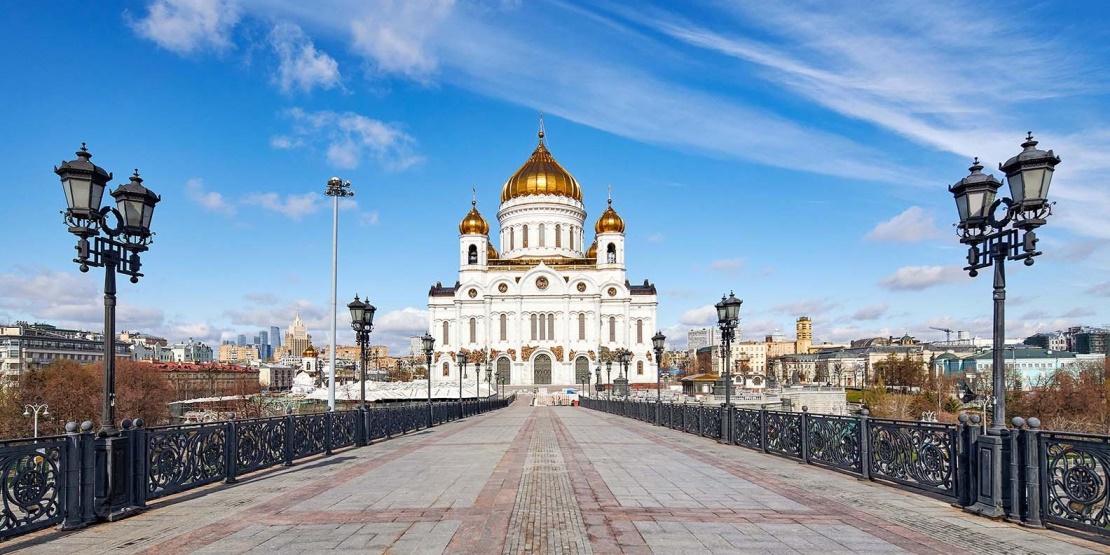 Ответ:  
Храм Христа Спасителя 
возведен в честь победы в 
Отечественной войне 1812 года над Наполеоном
41
Задание №9
Историческая экскурсия
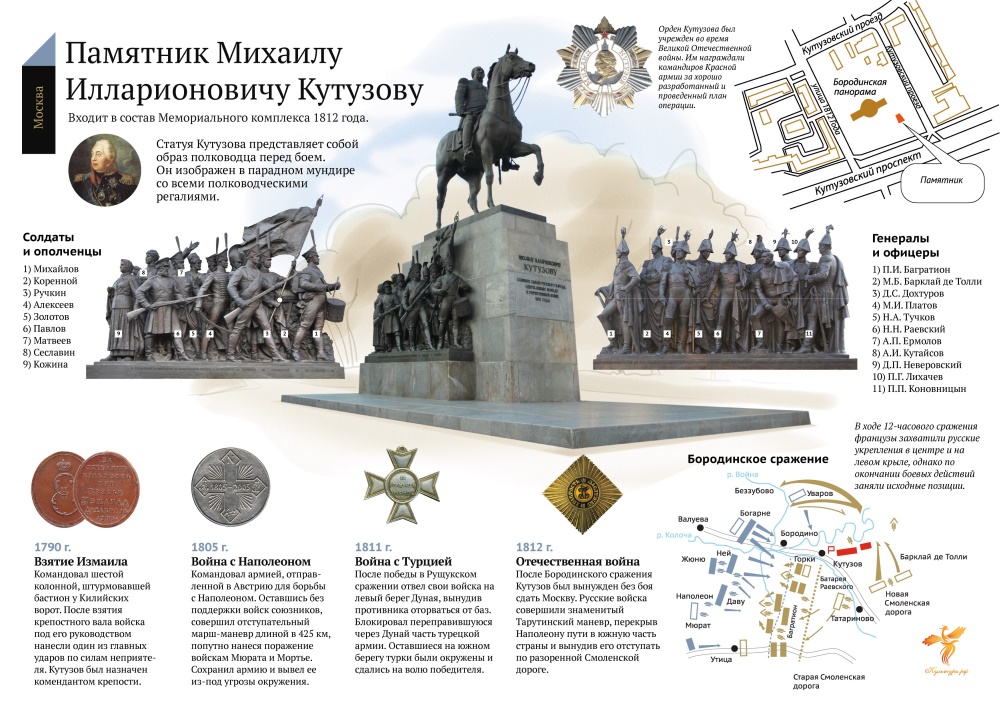 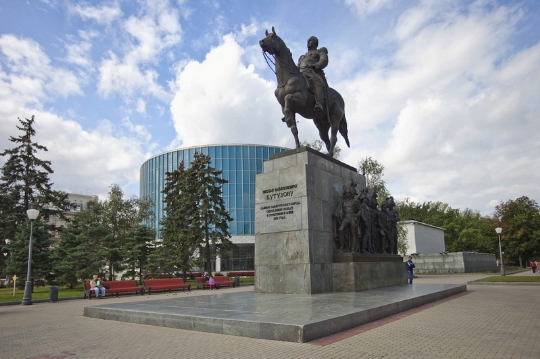 42
Задание №9
Историческая экскурсия
Вспомните, в каких городах Вы были вместе с родителями или одноклассниками, где находятся памятники посвященные героям Отечественной войны 1812 года?  Назовите их.

Какие места хранящие память об Отечественной войне 1812 года Вы хотели бы посетить?

Спланируйте рациональный экскурсионный маршрут для школьников, позволяющий познакомиться с историей Отечественной войны 1812 года и узнать о ратном подвиге русского народа.
43
Задание №10
Домашнее задание
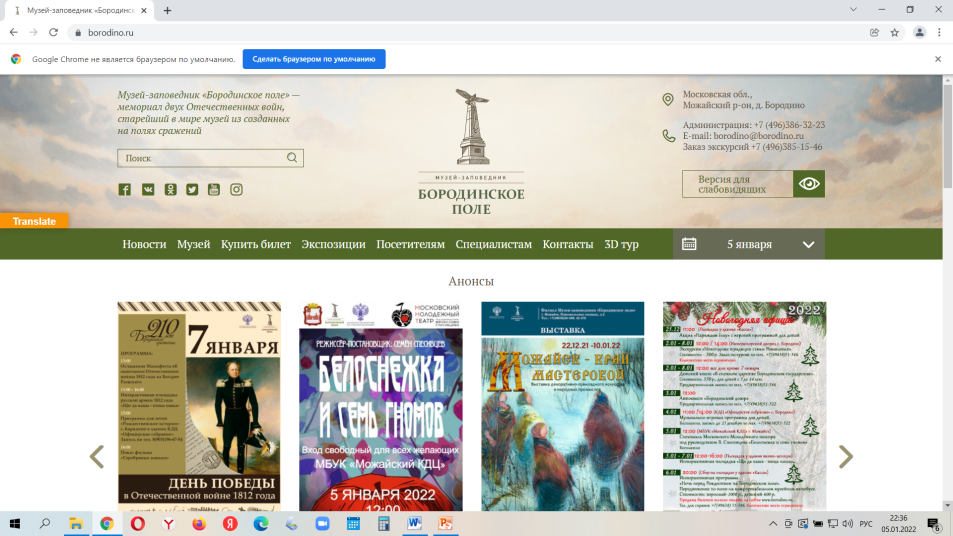 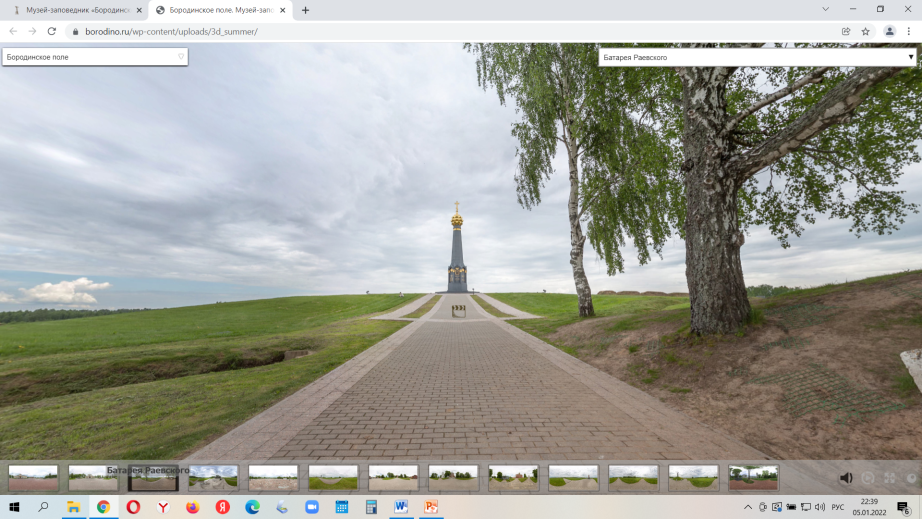 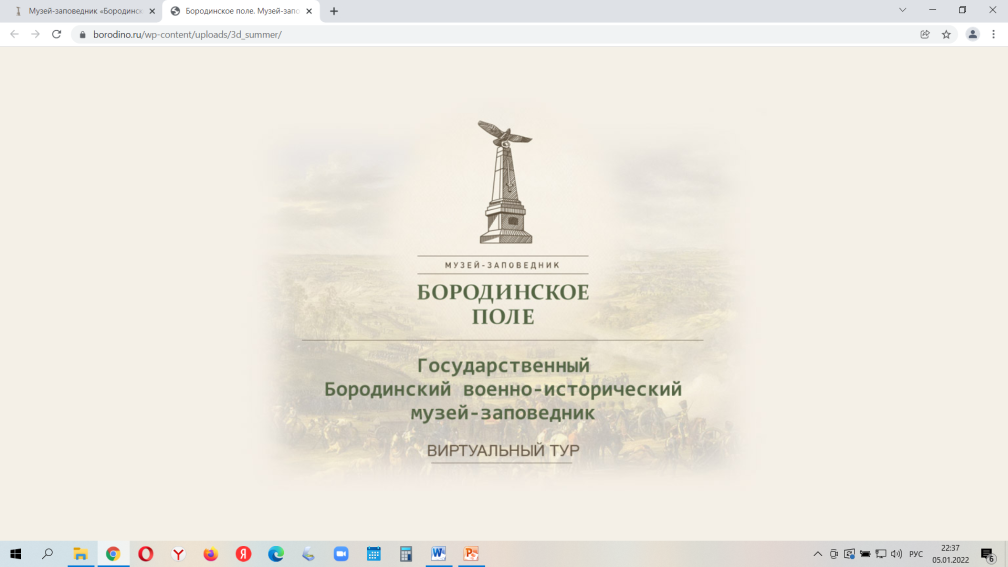 44
Задание №10
Домашнее задание
Посетите 3D-тур 
музея-заповедника «Бородинское поле» (https://www.borodino.ru/wp-content/uploads/3d_summer/) и напишите эссе на тему: 
«Что значит для человека ХХI века Бородинское сражение»?
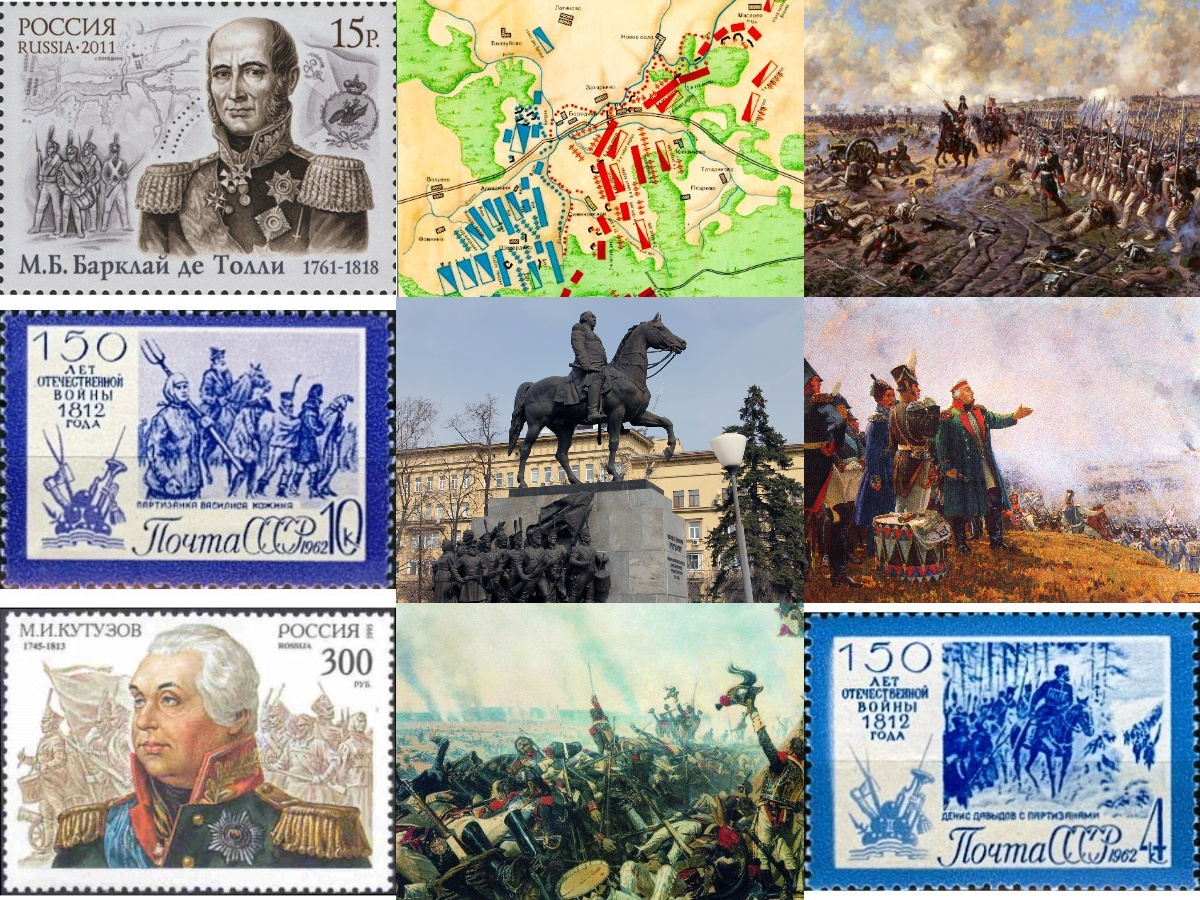 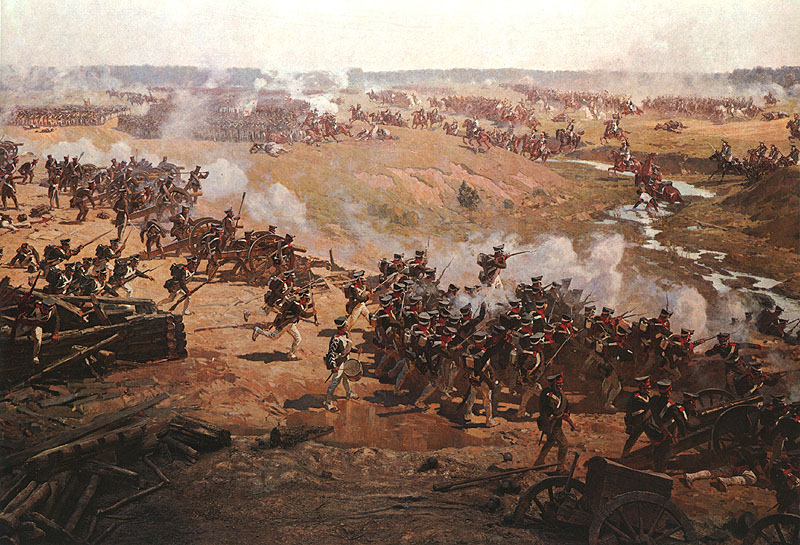 «Славься ввек, Бородино!..»